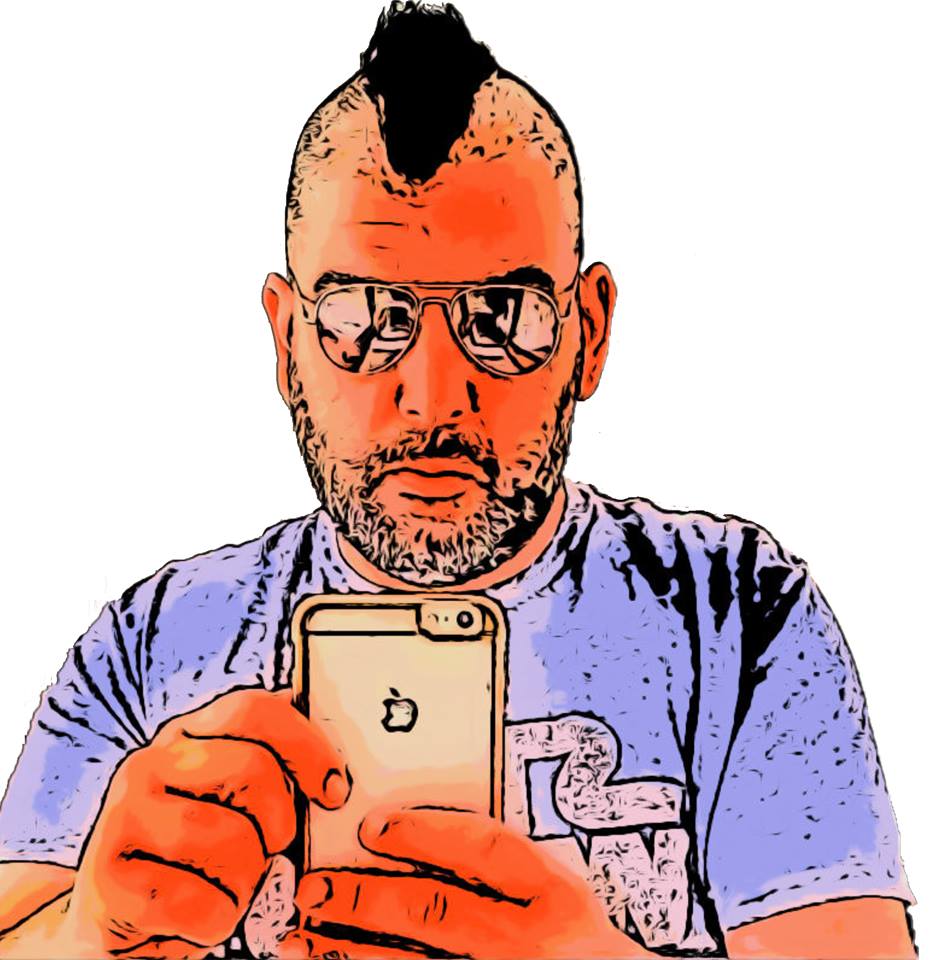 WordPress
The Evolution of a Revolution
WordPress Evangelist
Growth Hacker
Fullstack Developer
Ohev Zion
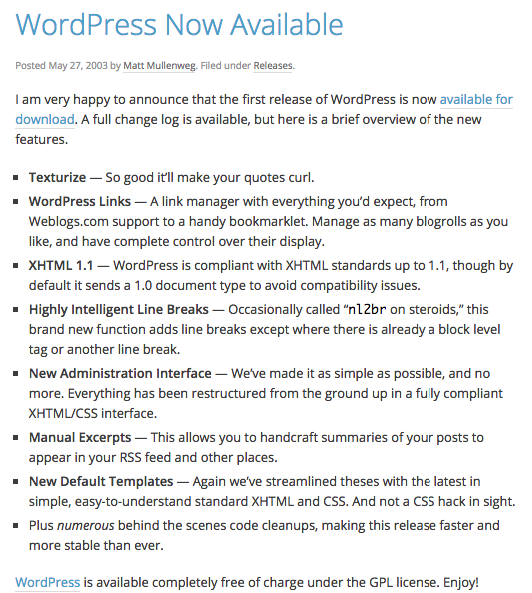 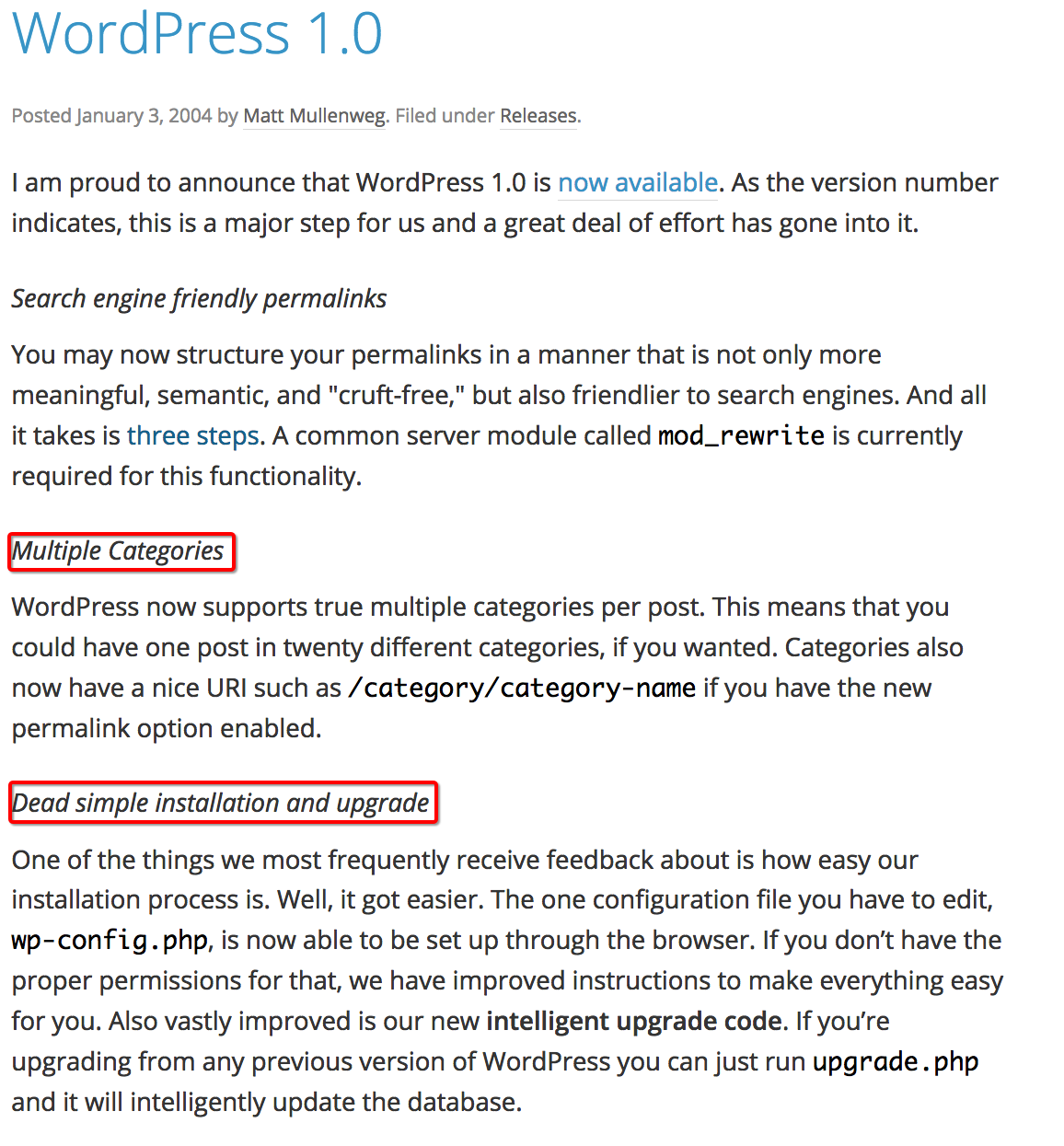 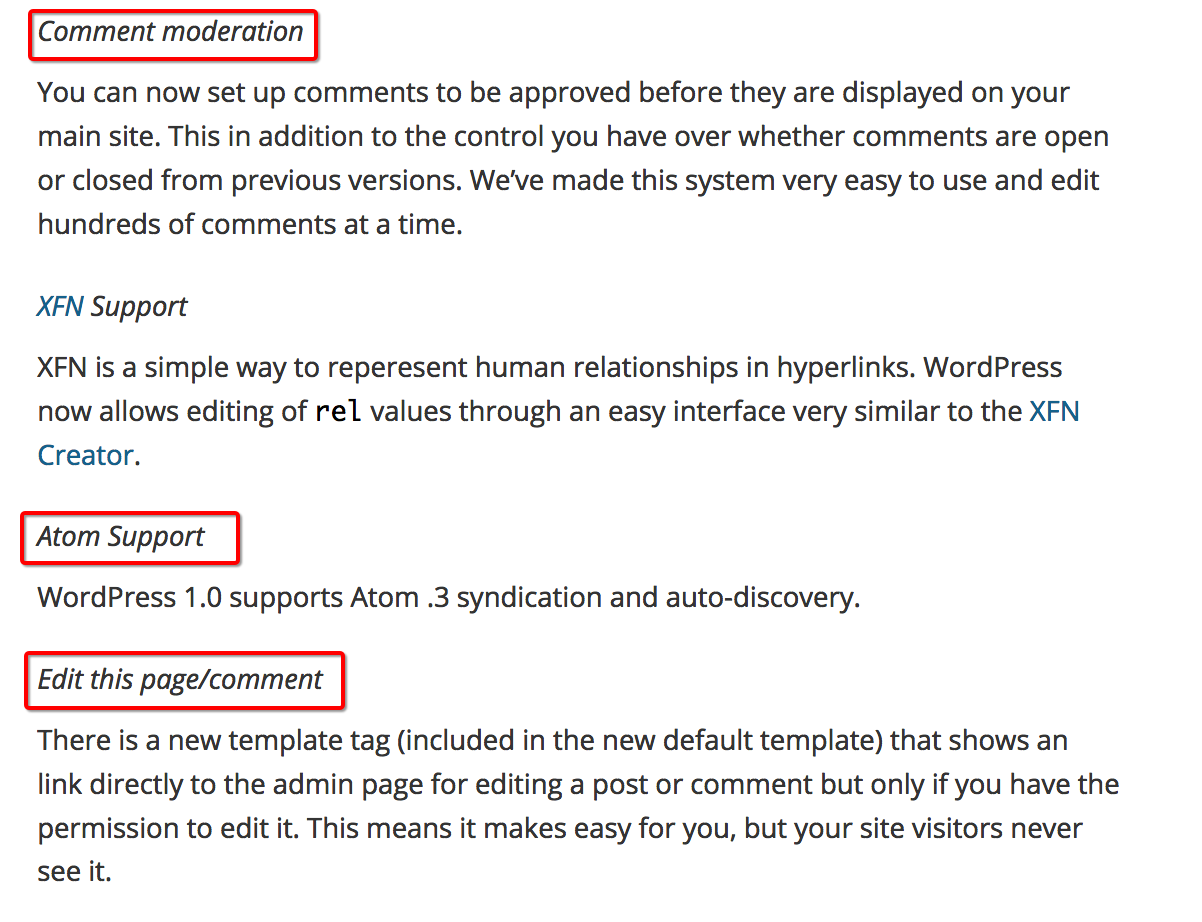 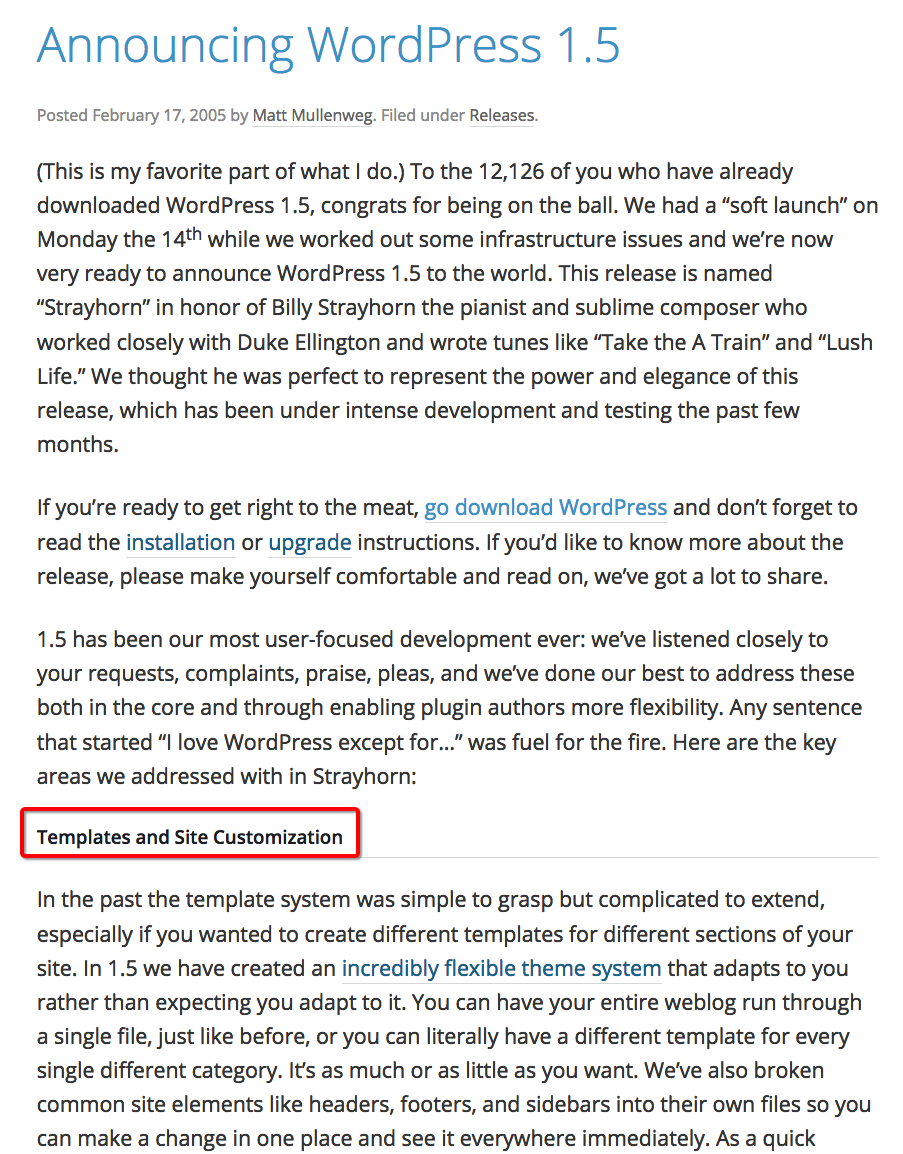 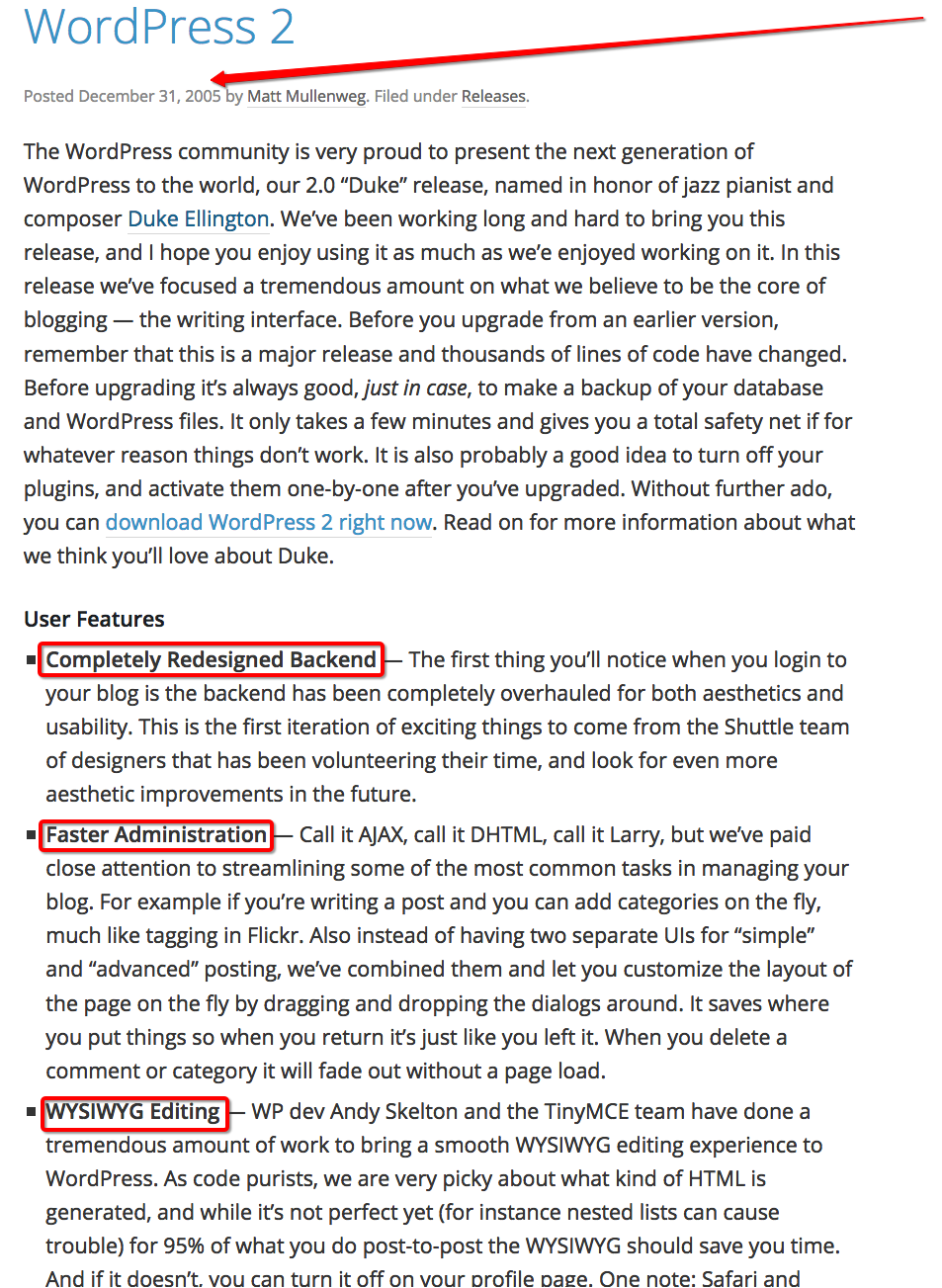 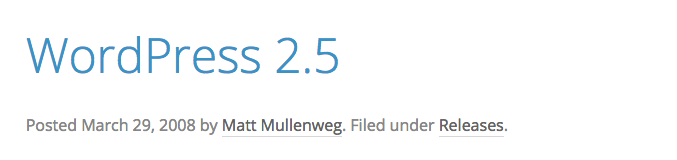 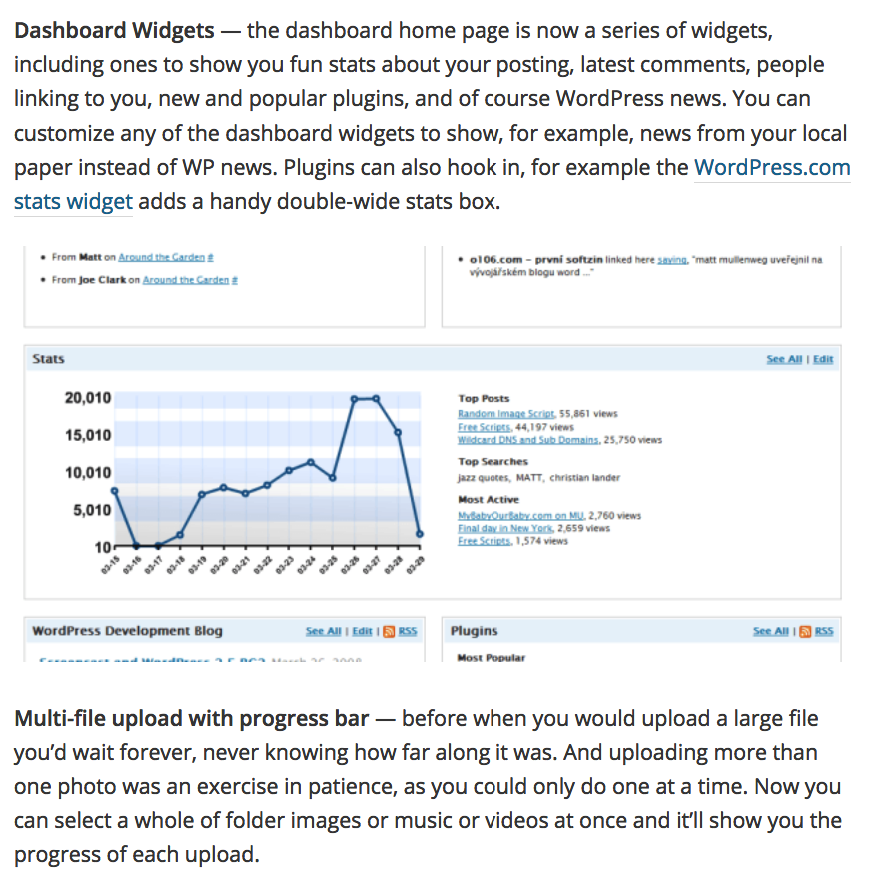 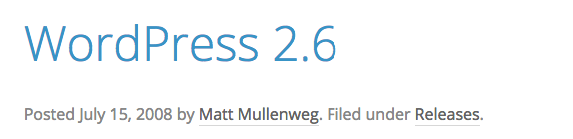 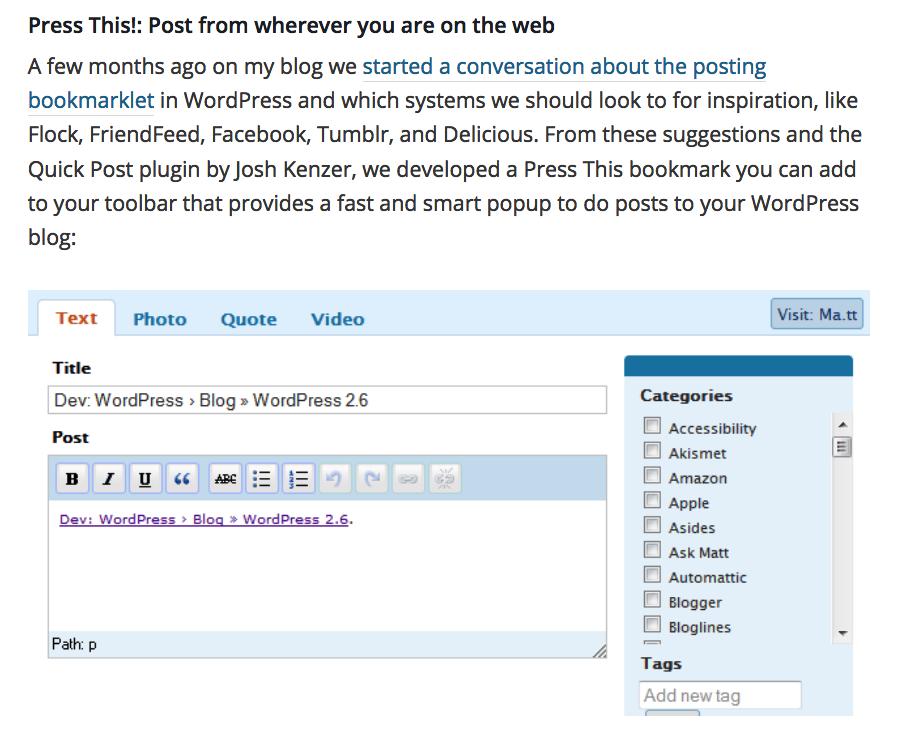 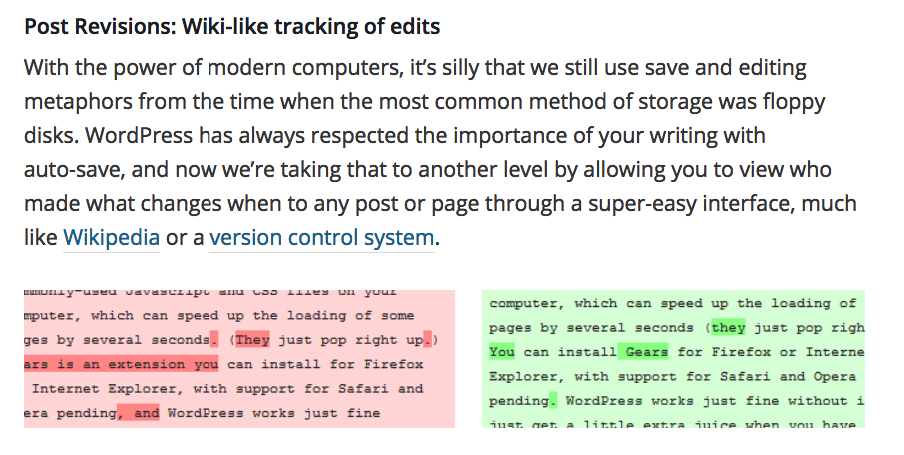 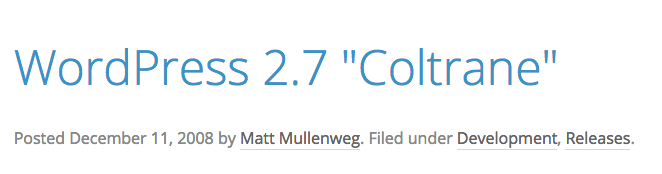 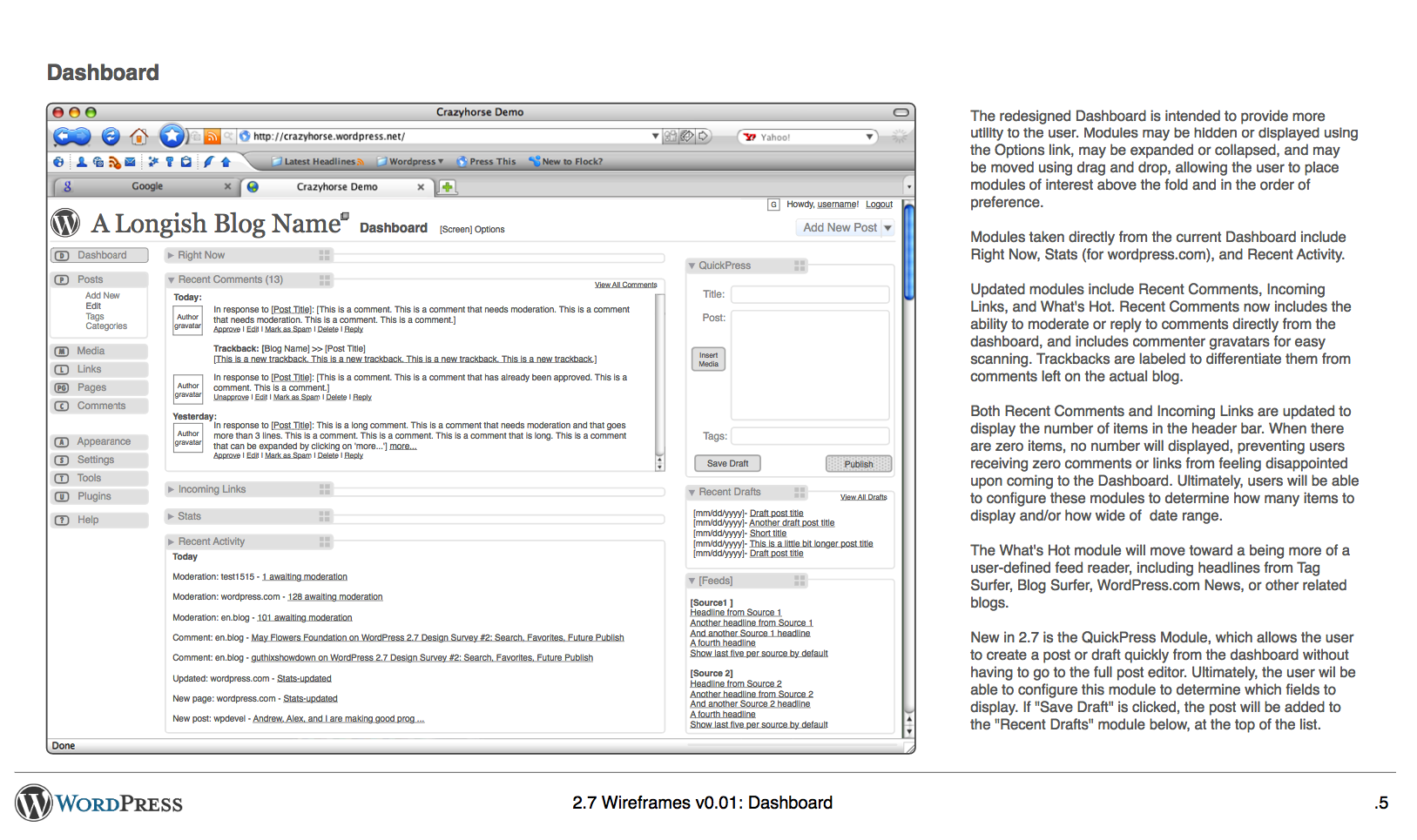 https://wpdotorg.files.wordpress.com/2008/10/wf-dashboard_v002_093008jw.pdf
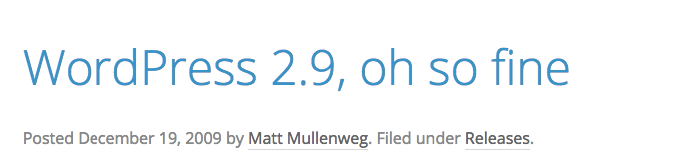 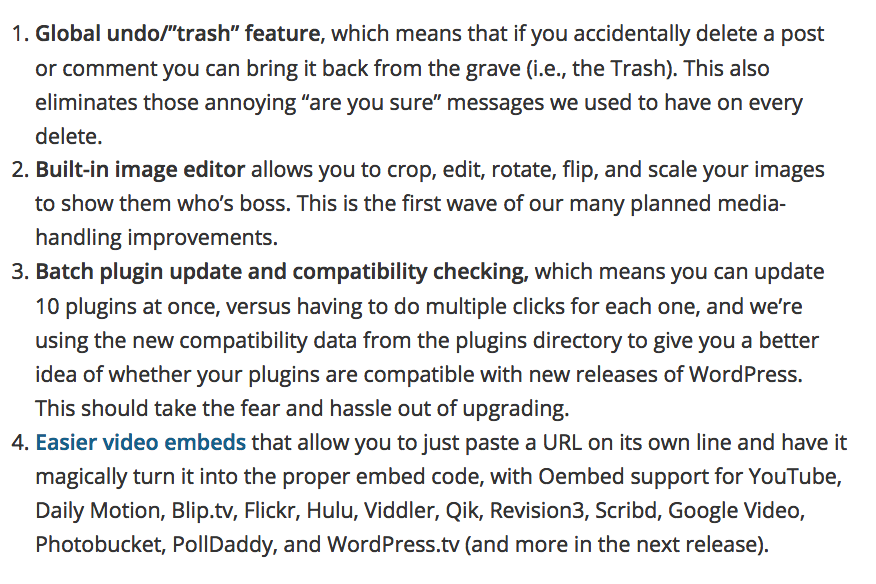 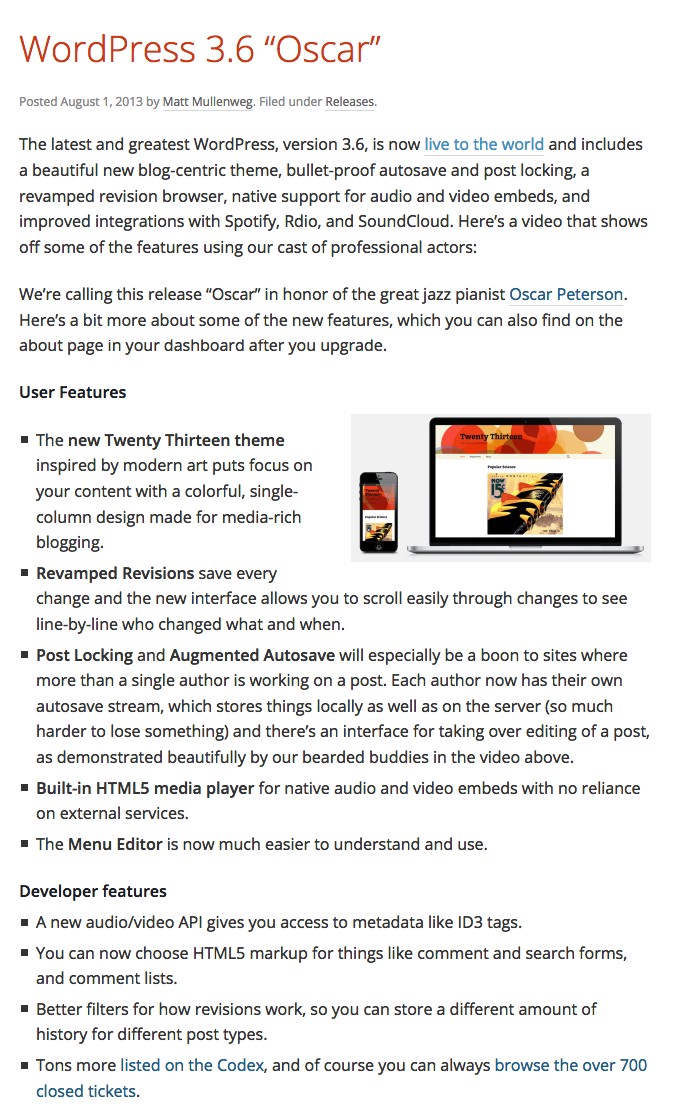 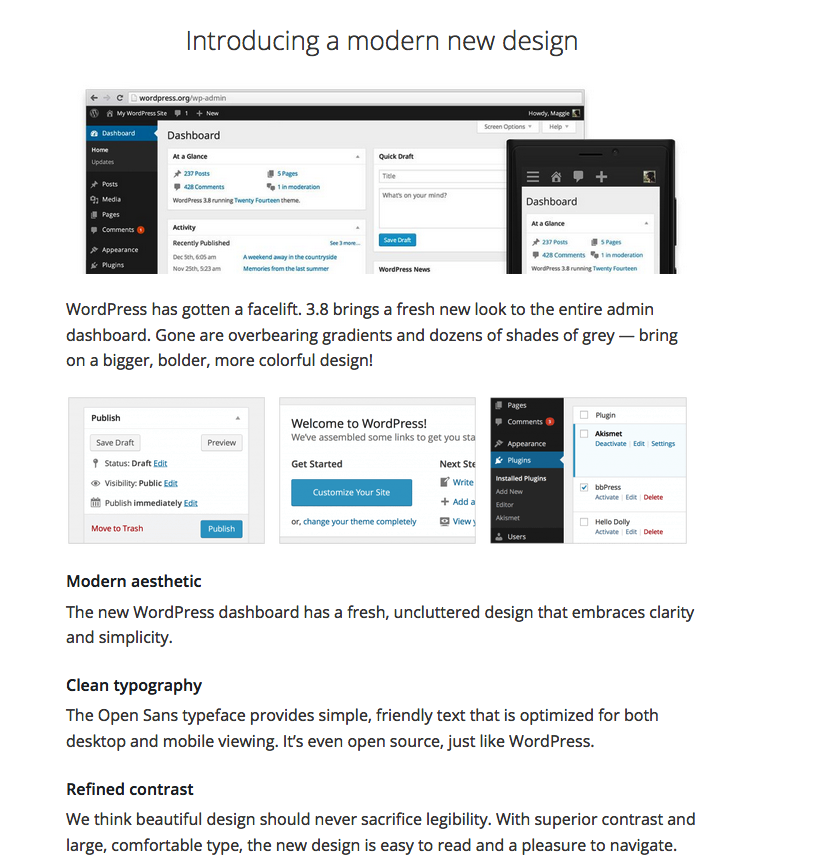 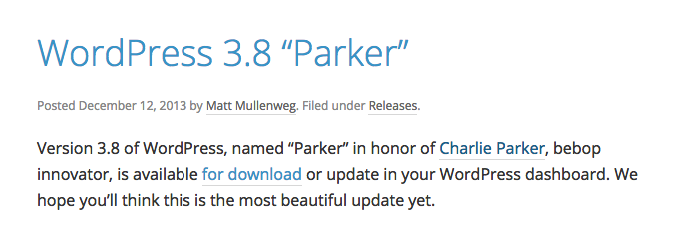 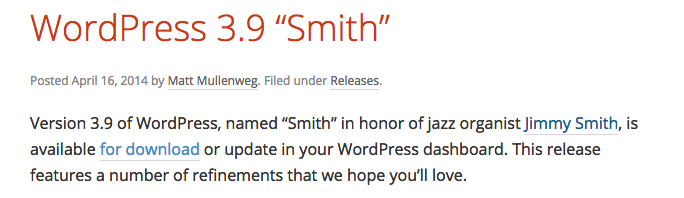 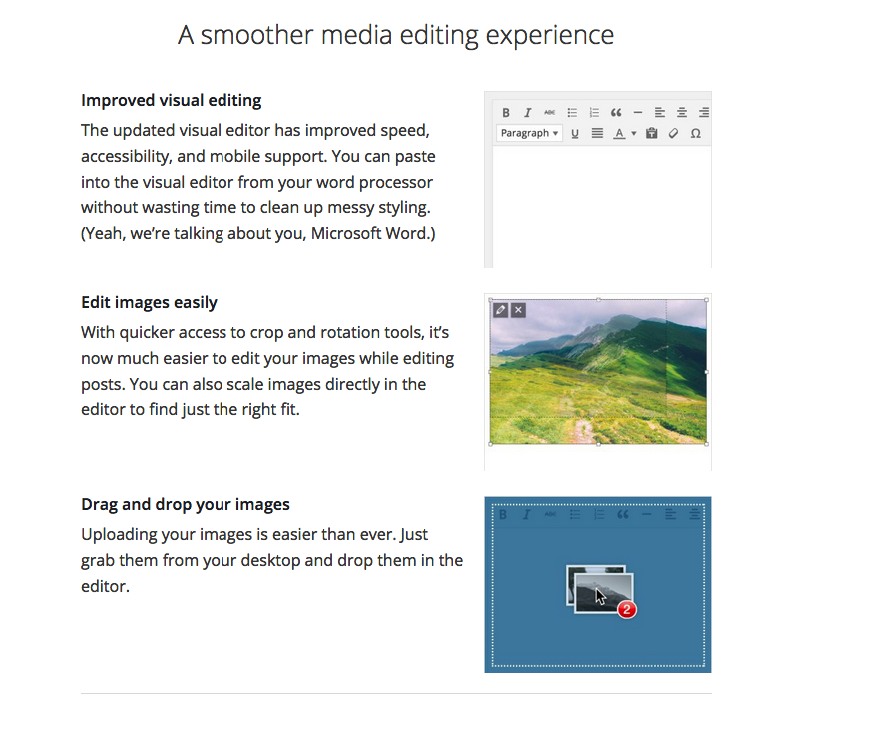 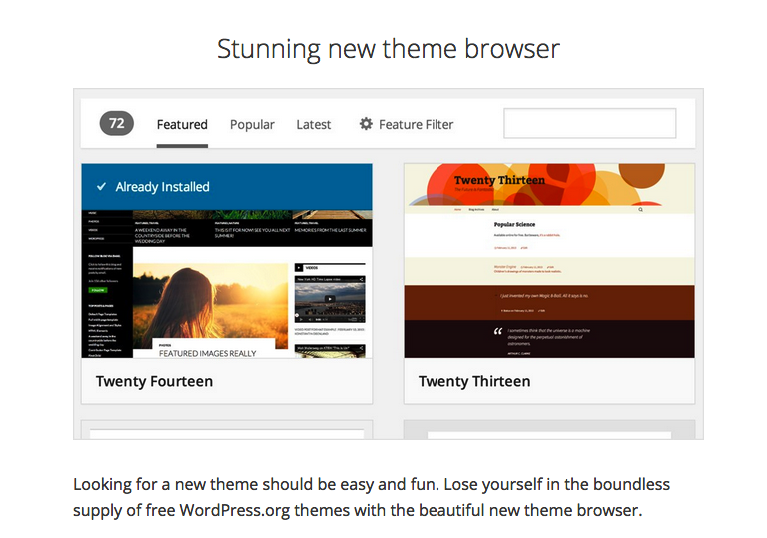 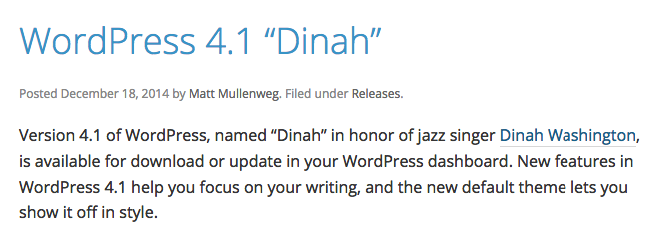 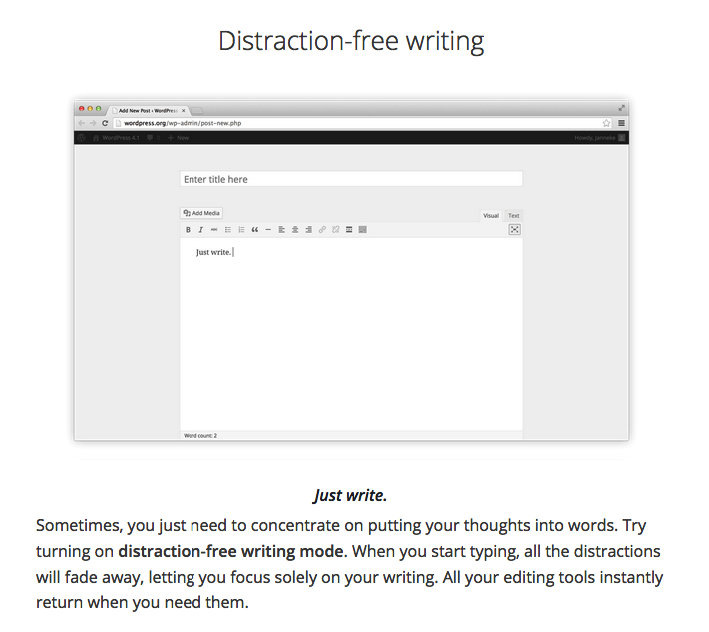 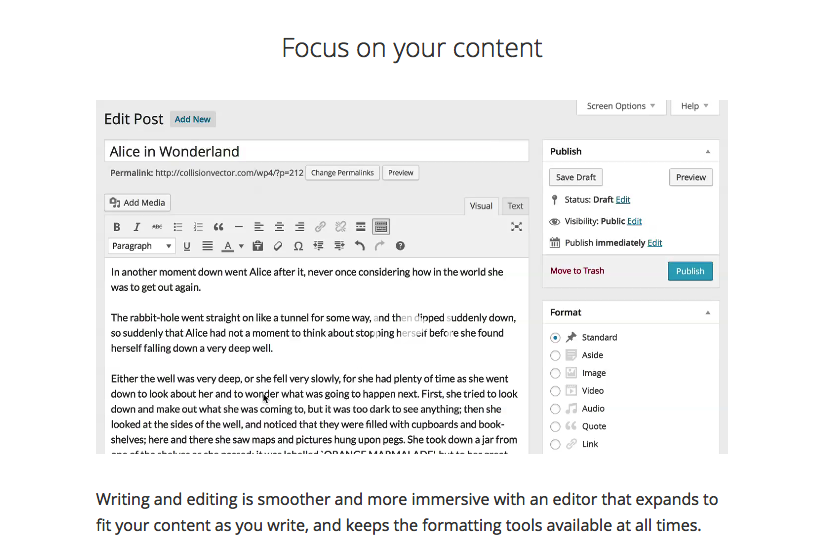 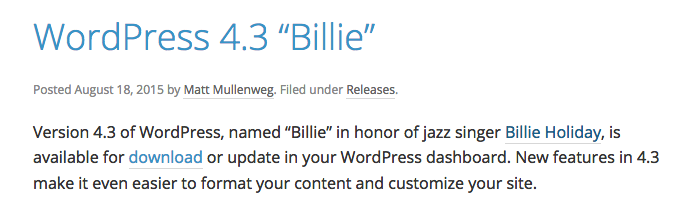 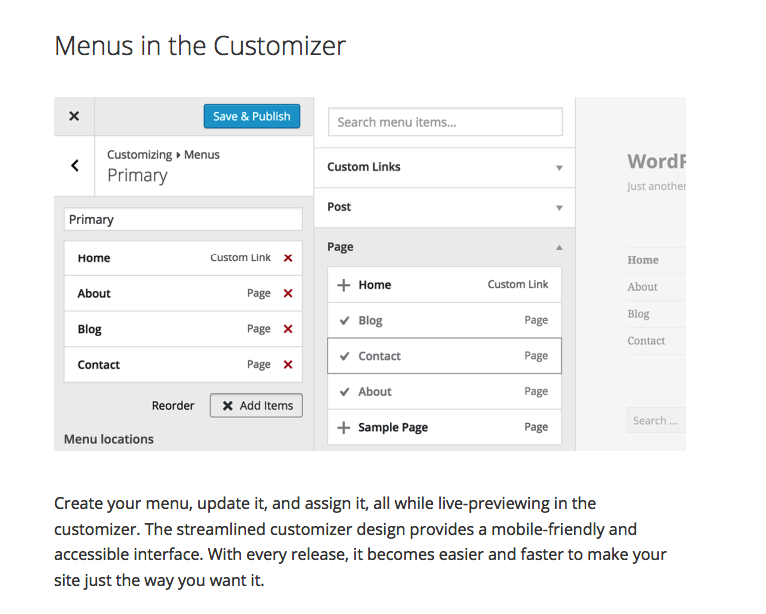 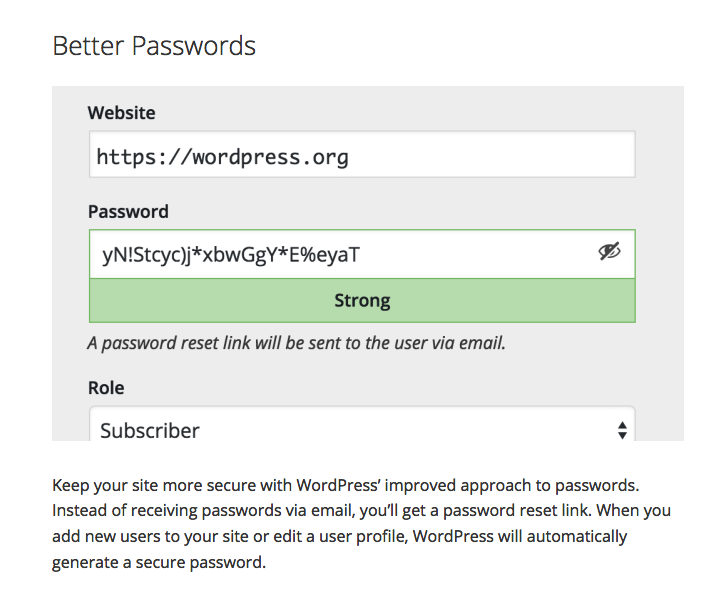 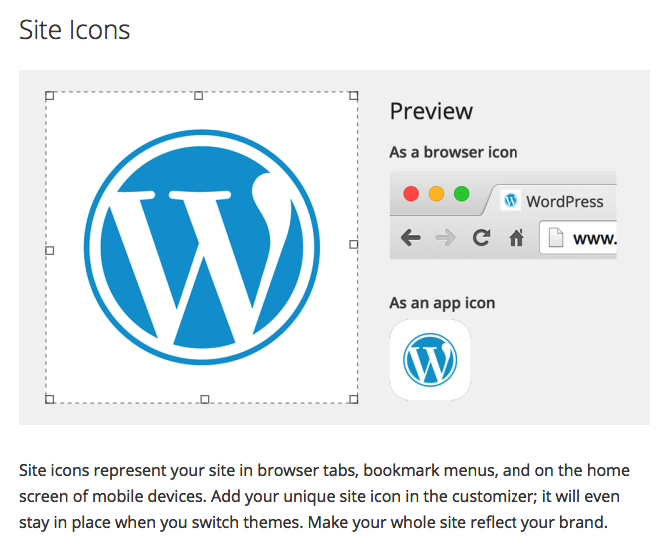 The Evolution of a Revolution
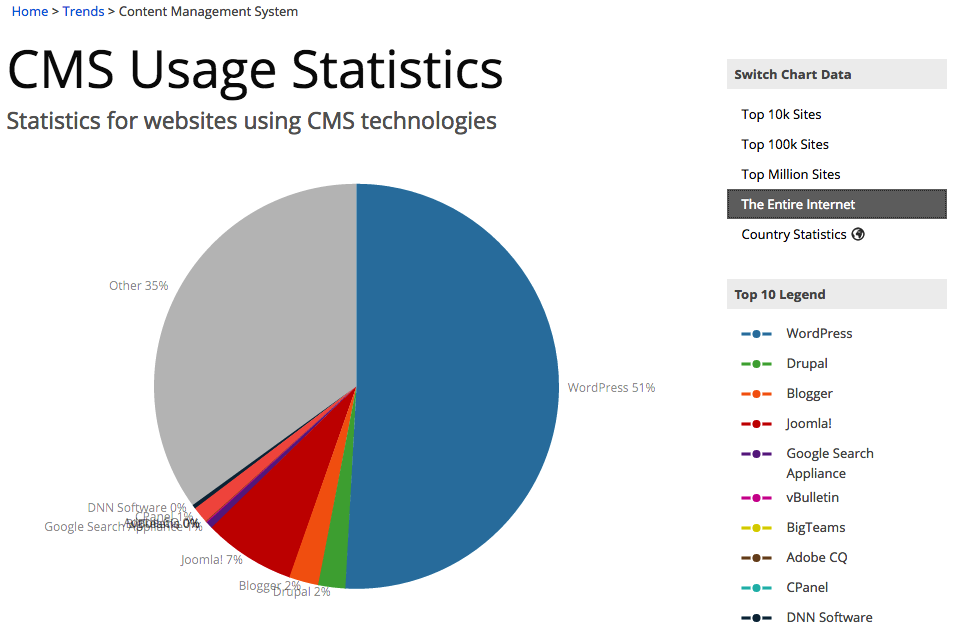 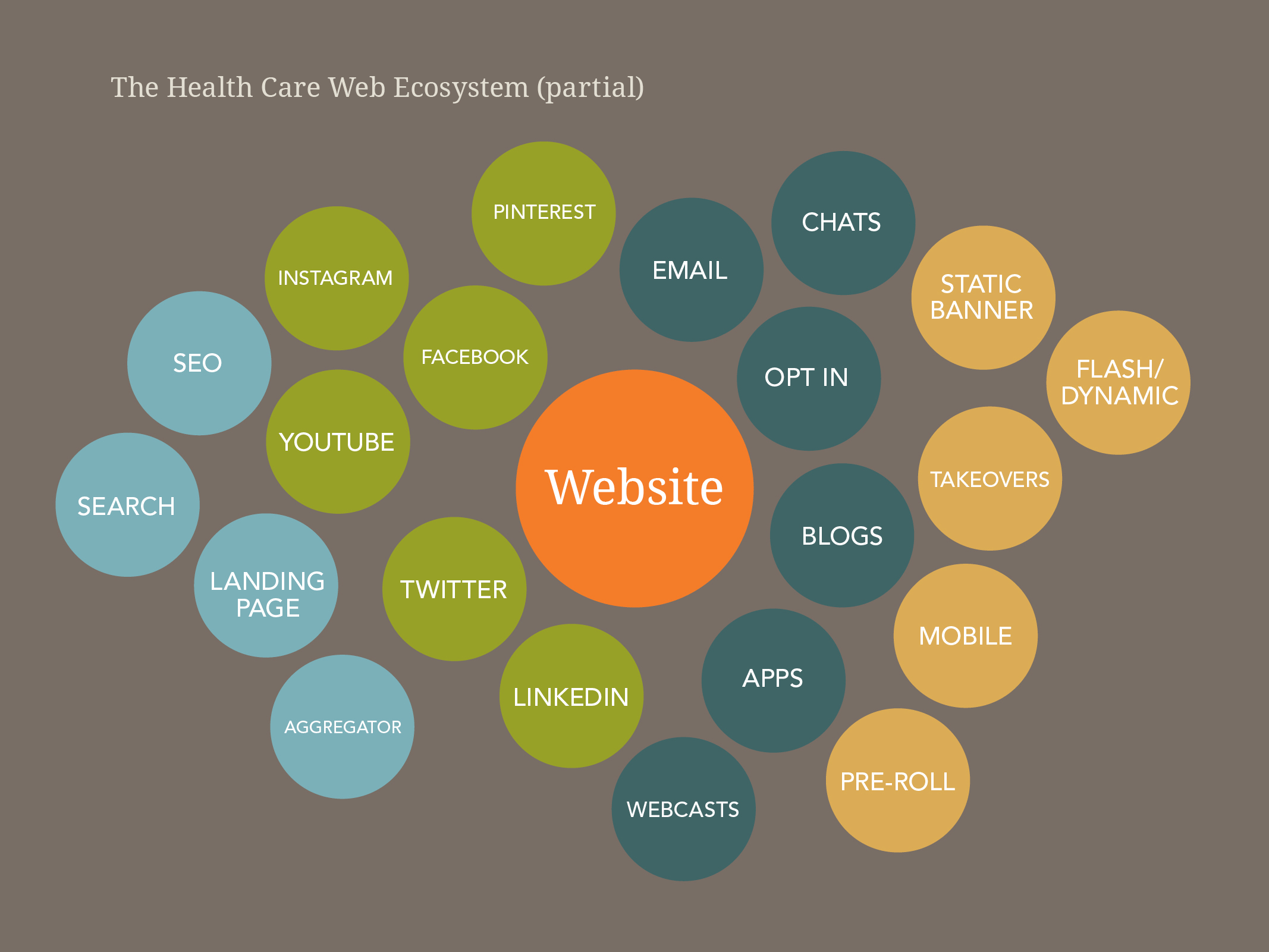 Ohev eco systam
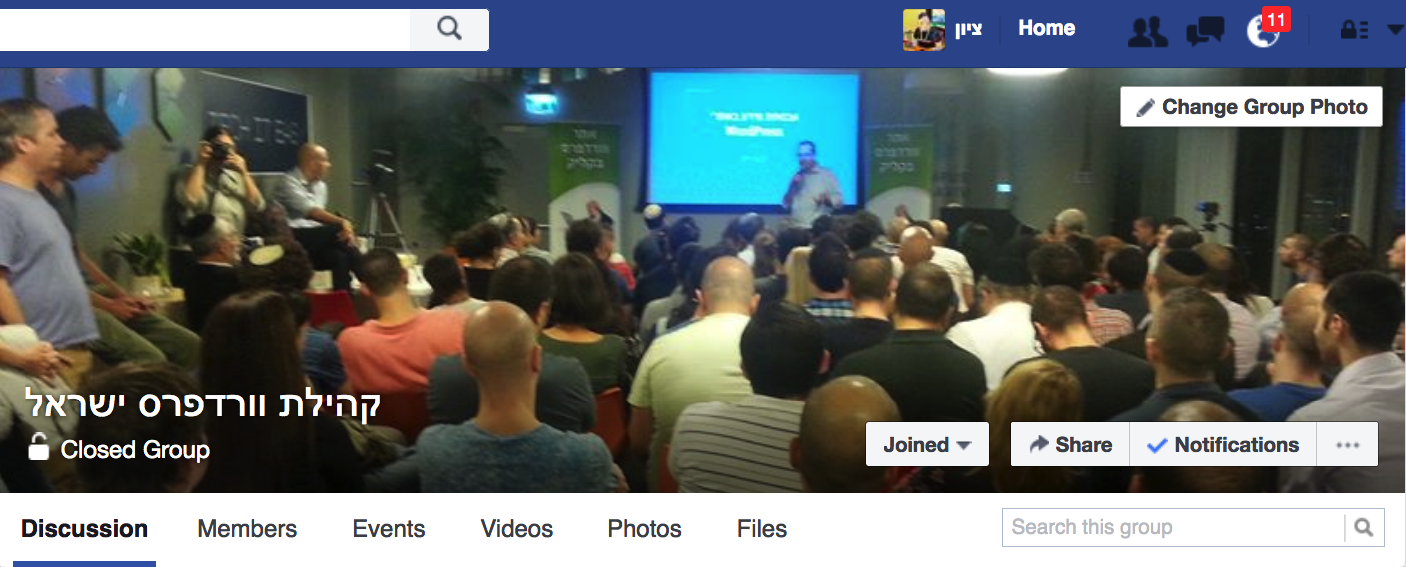 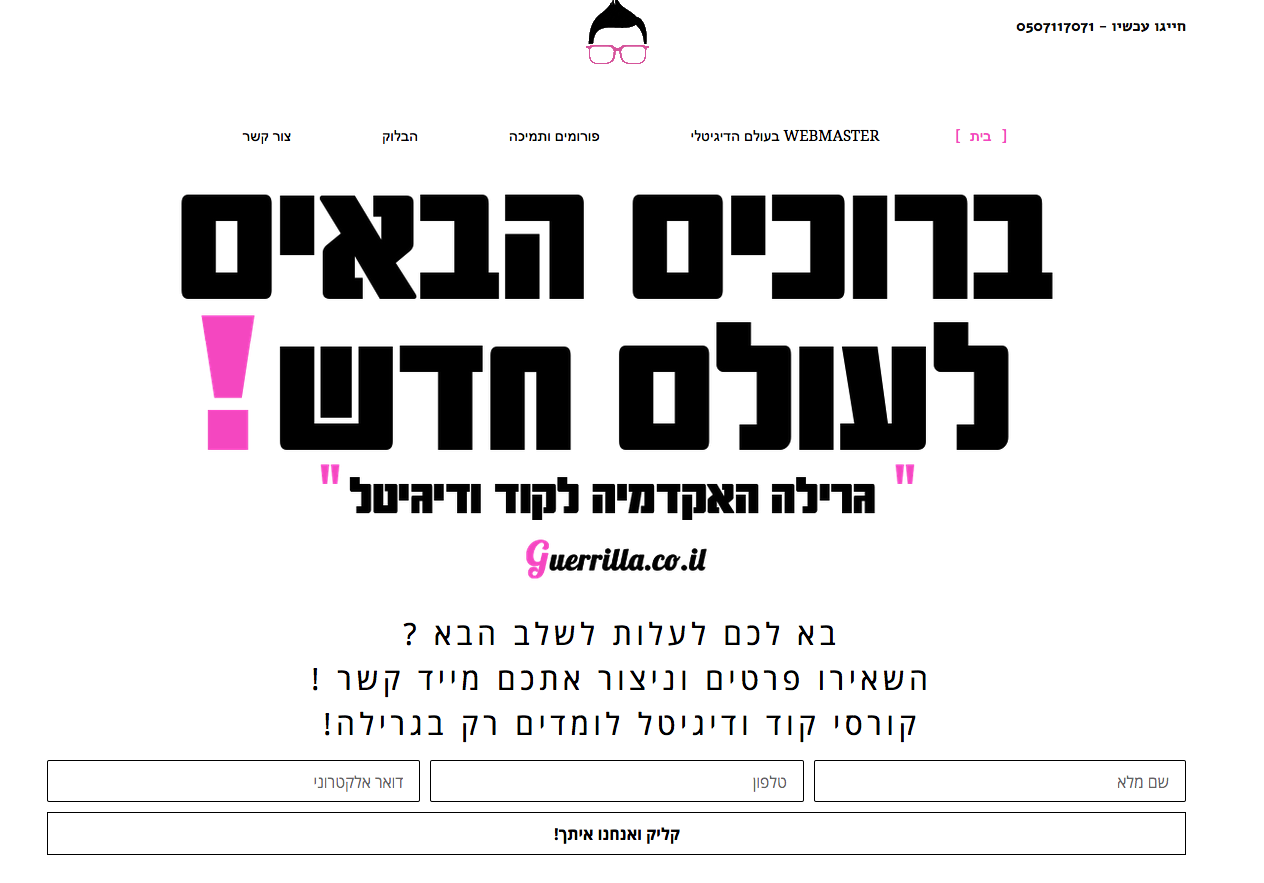 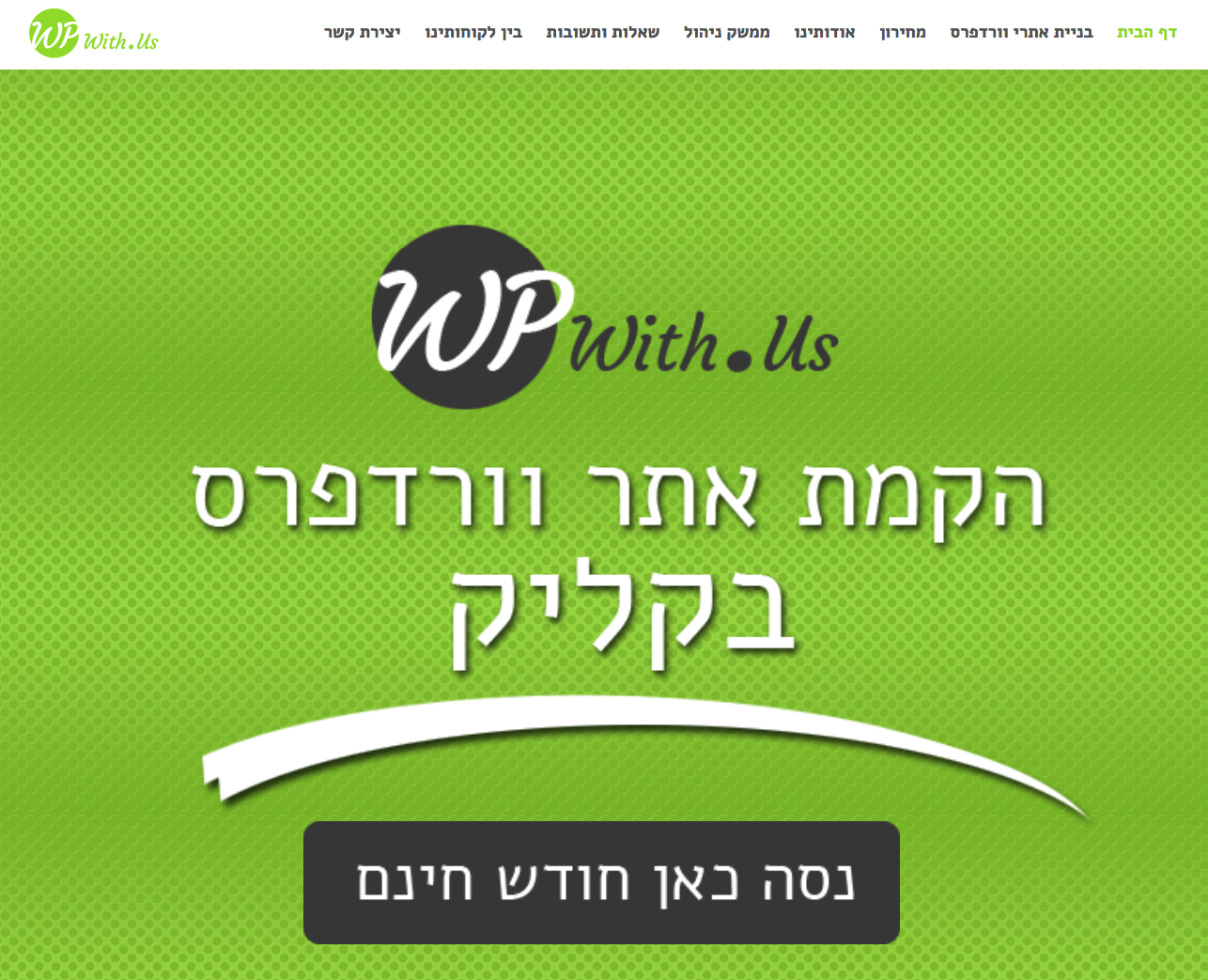 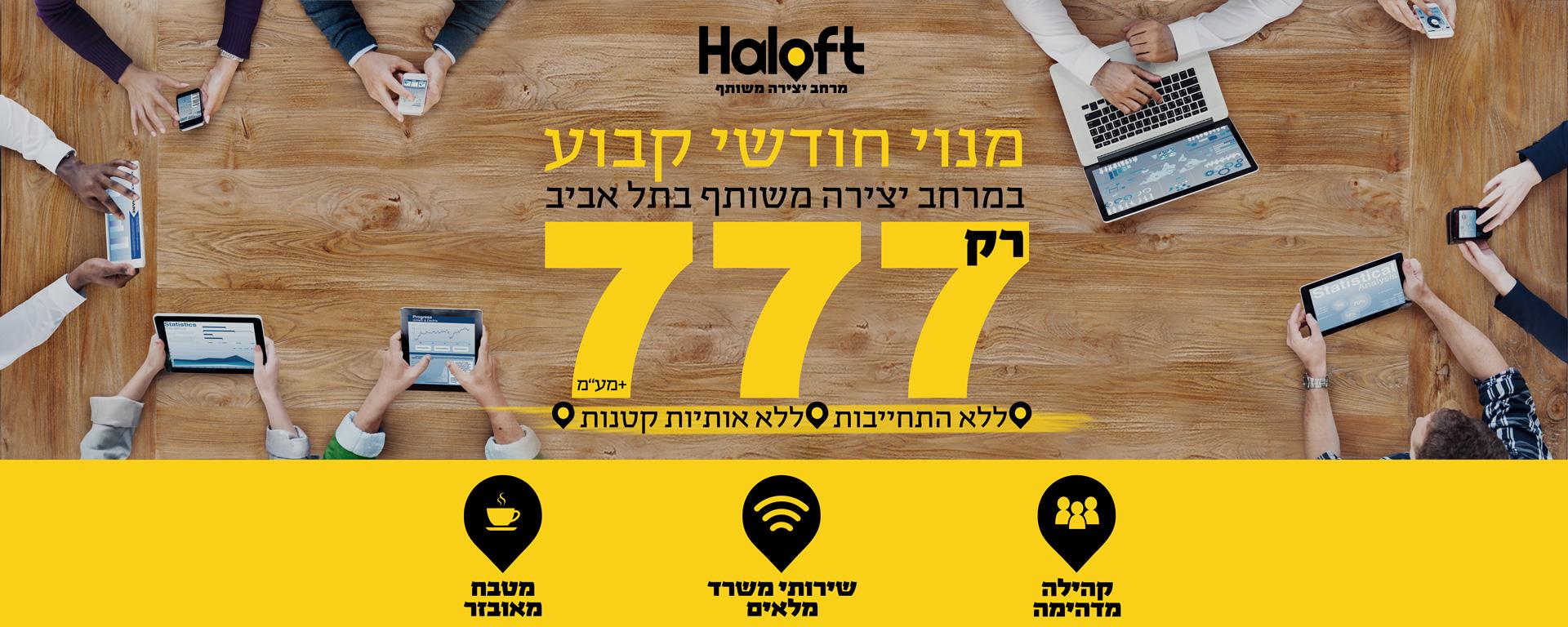 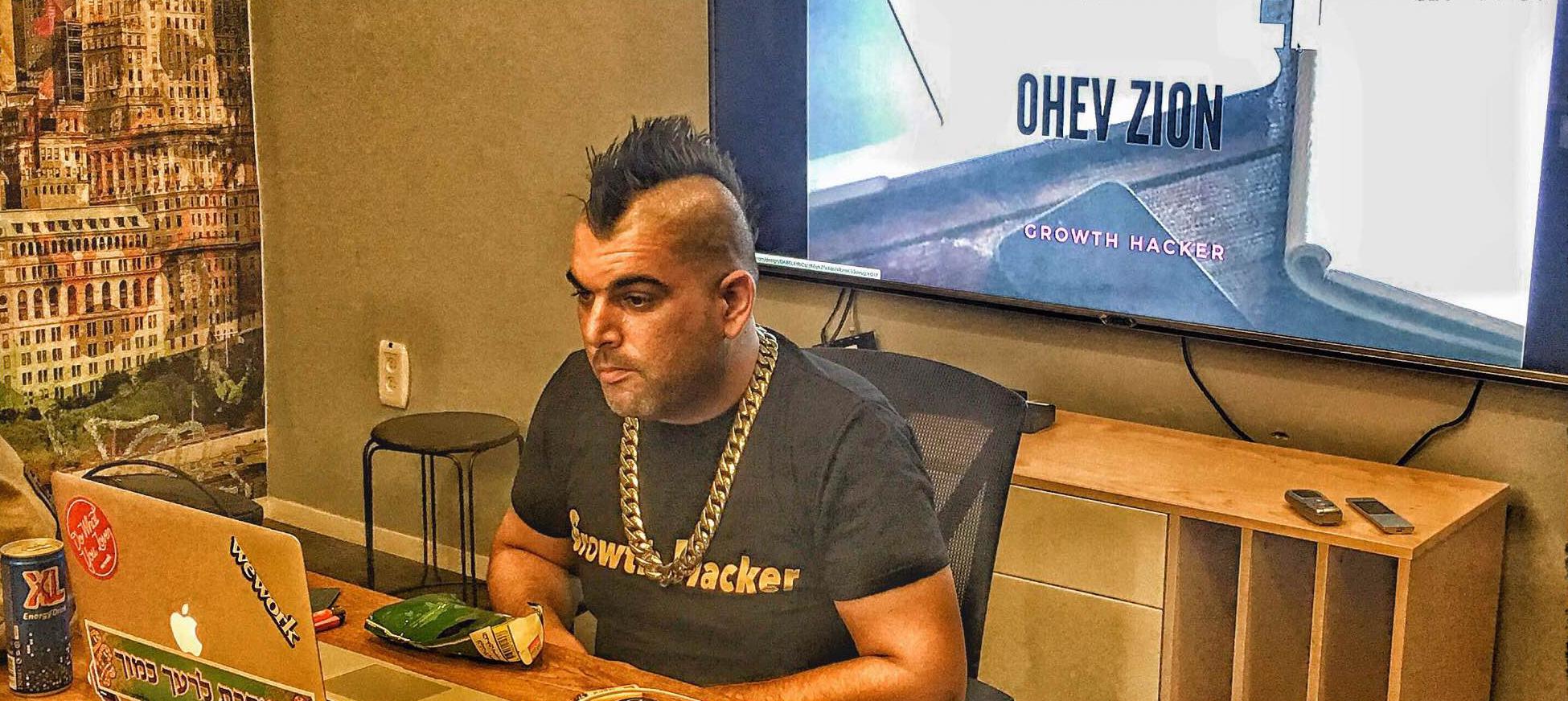